How does the tensile strength of spaghetti change as you add more strands?
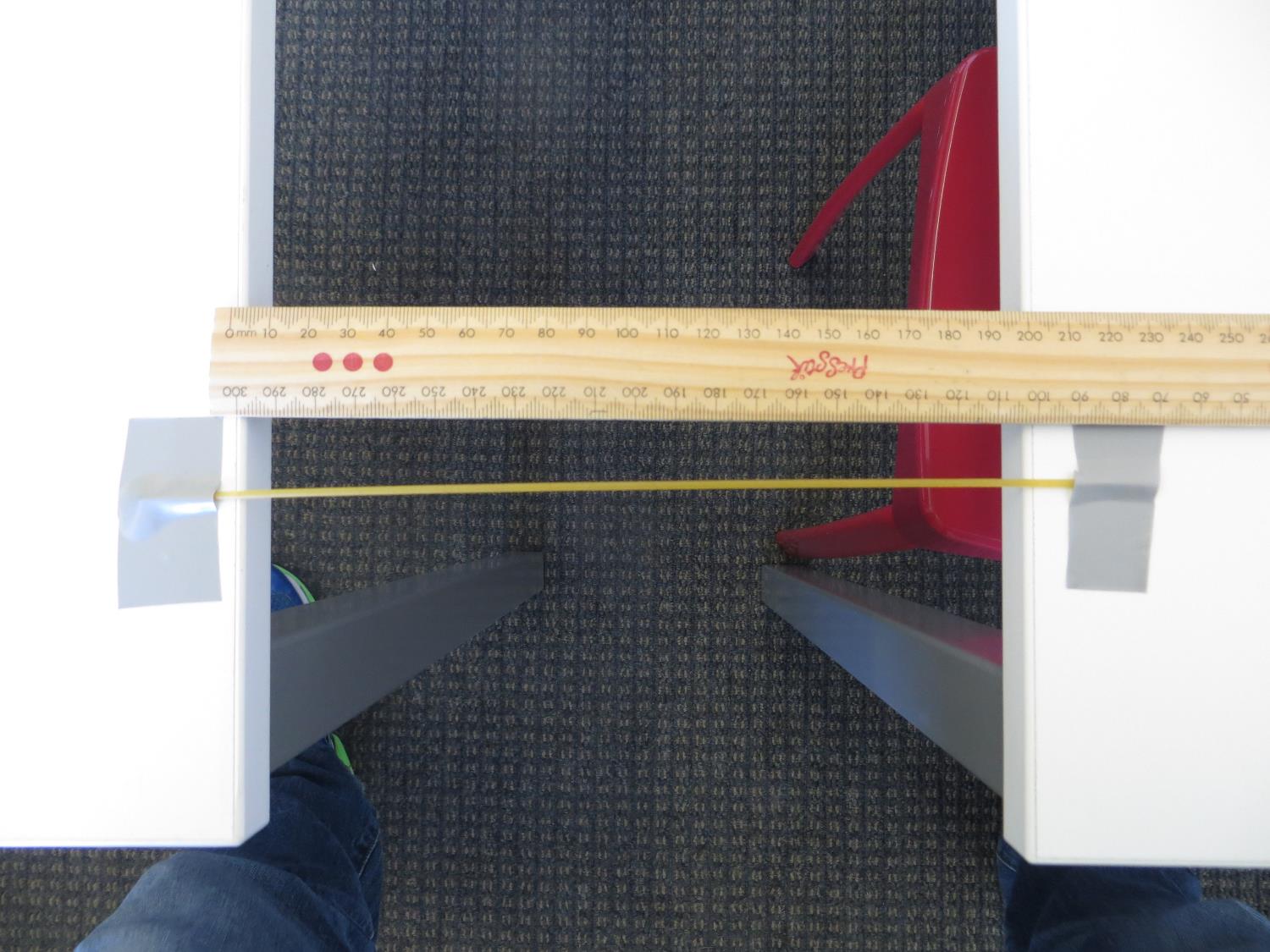 Set up two desks that are the same height. The edges should be 20cm apart.
Use duct tape to anchor the ends of the spaghetti.
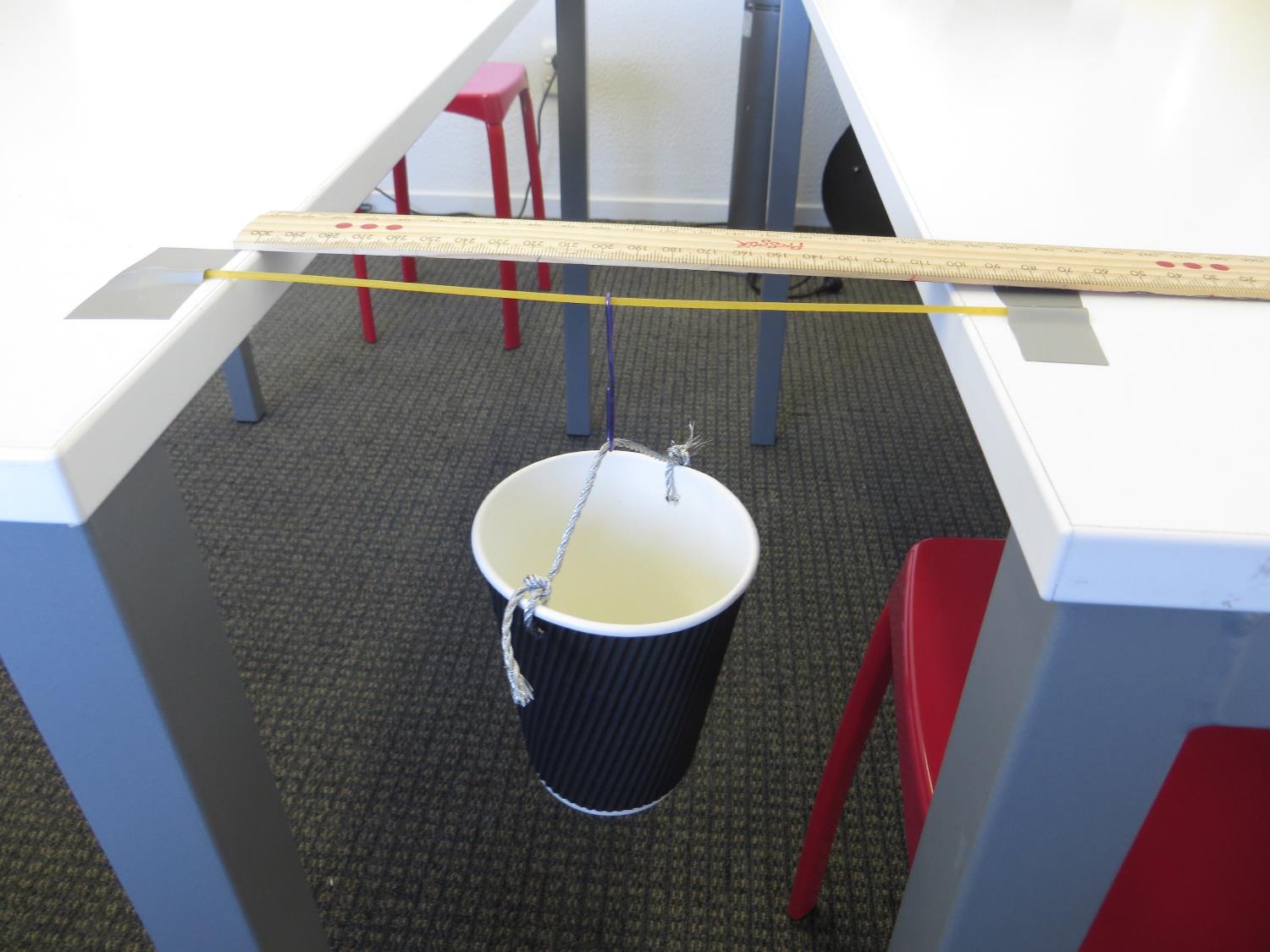 Make a hook from a paper clip. Turn a paper cup into a small bucket. Use string for the handle.
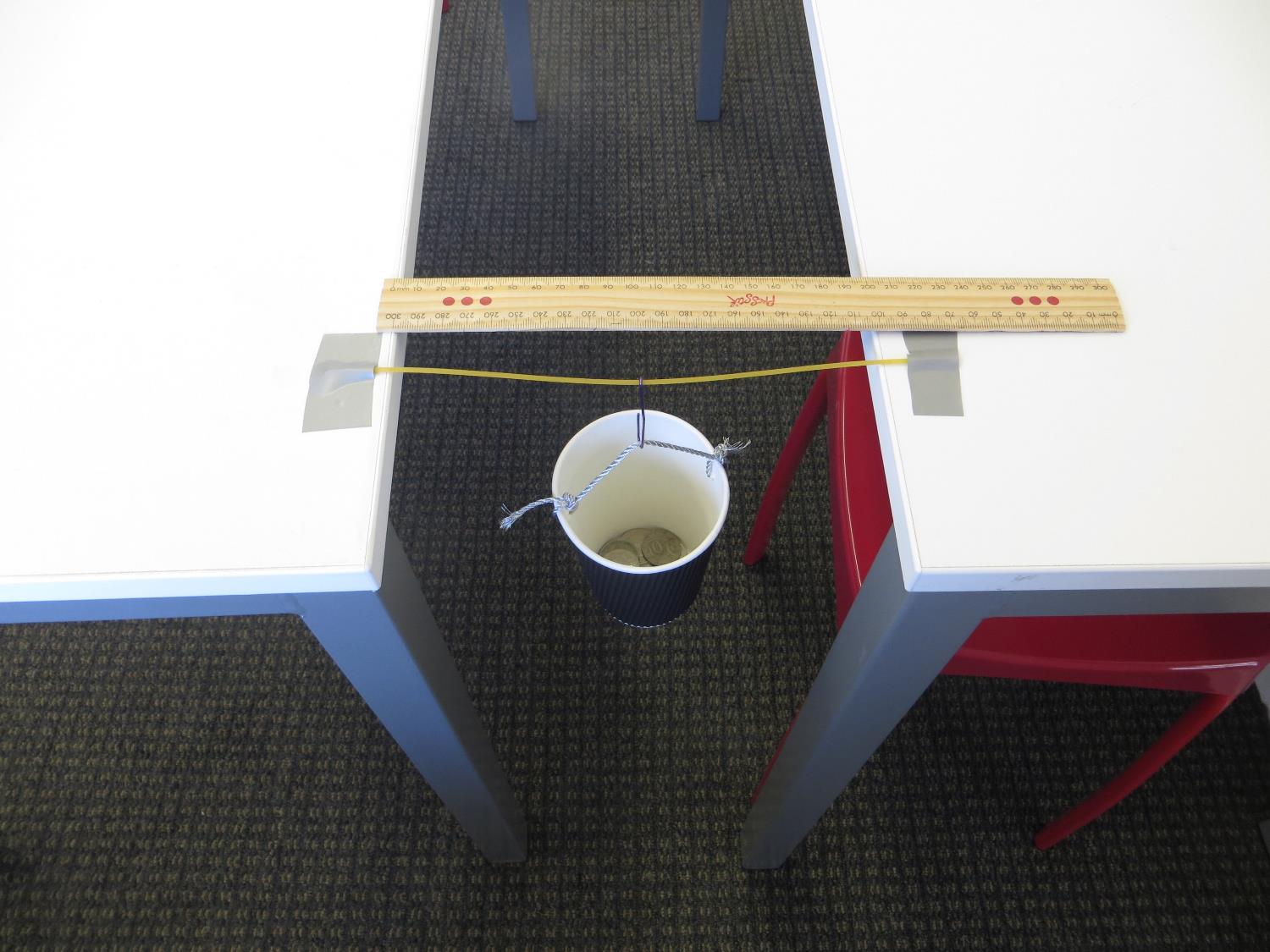 You might wrap tape around the hook so it does not cut like a knife.
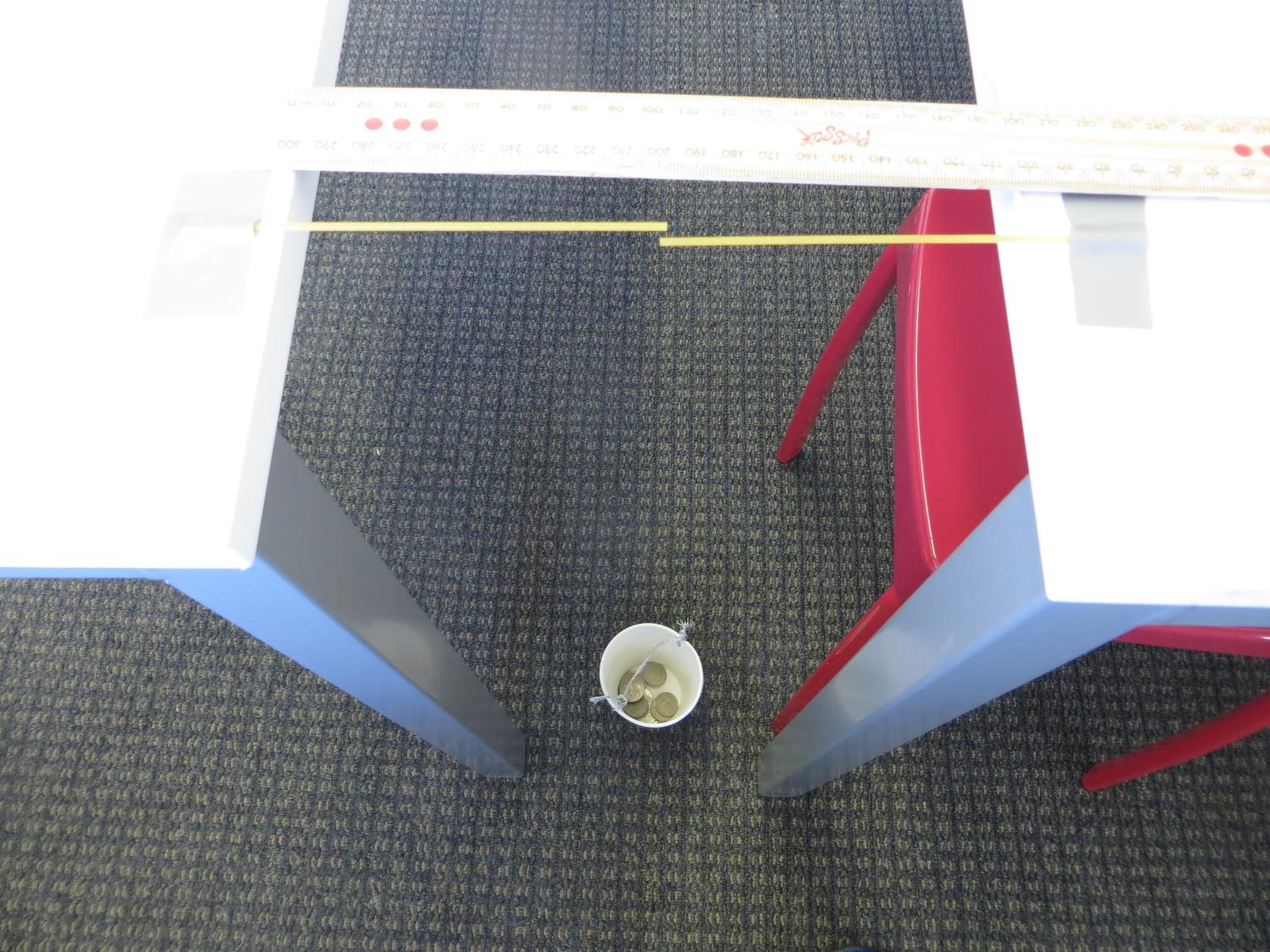 Add weights such as coins into the cup gently until the spaghetti snaps.
Do not drop the coins into the cup? Why?
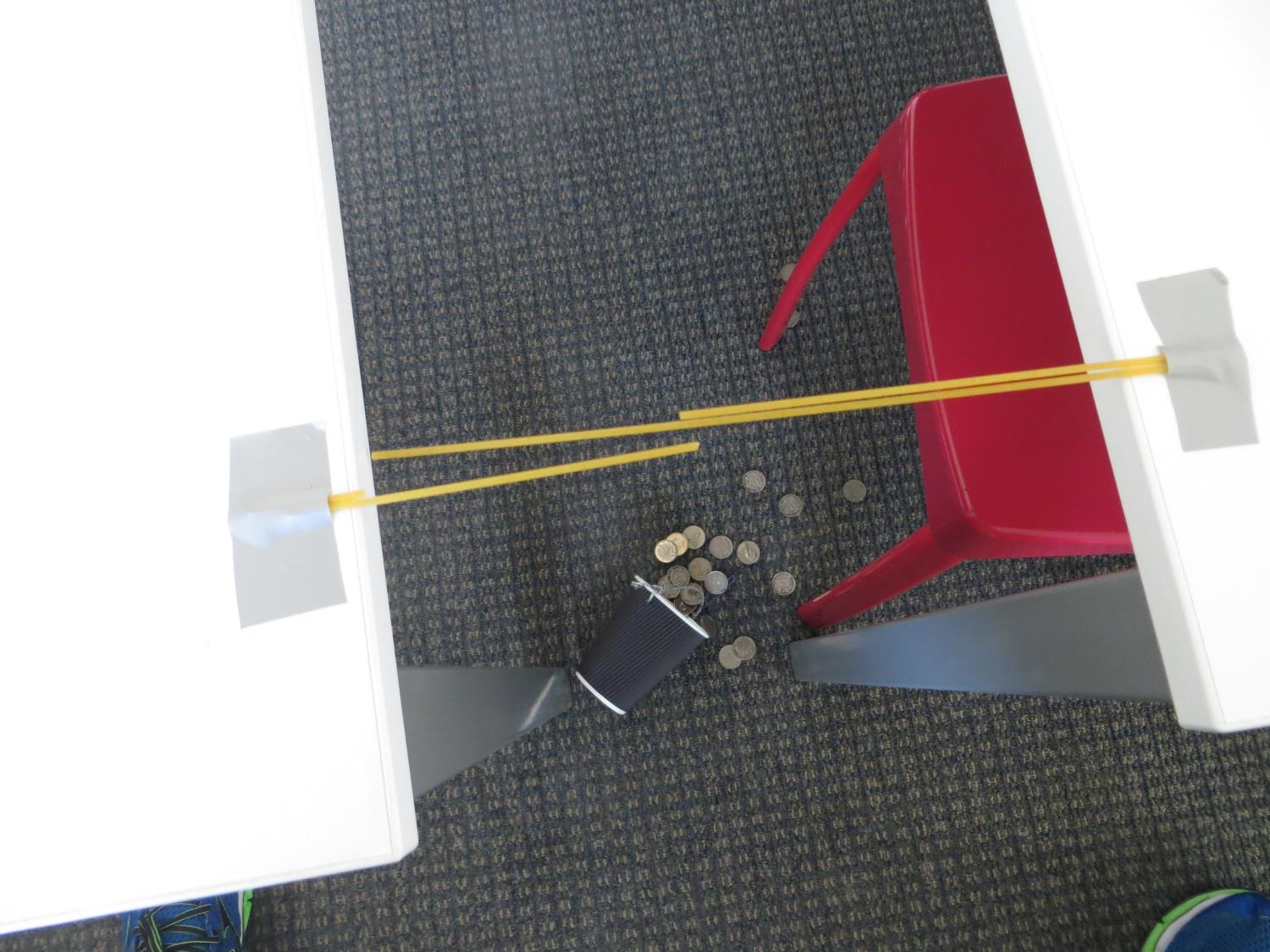 Test the tensile strength of different numbers of strands.
Do you expect the spaghetti to have same or different tensile strength?
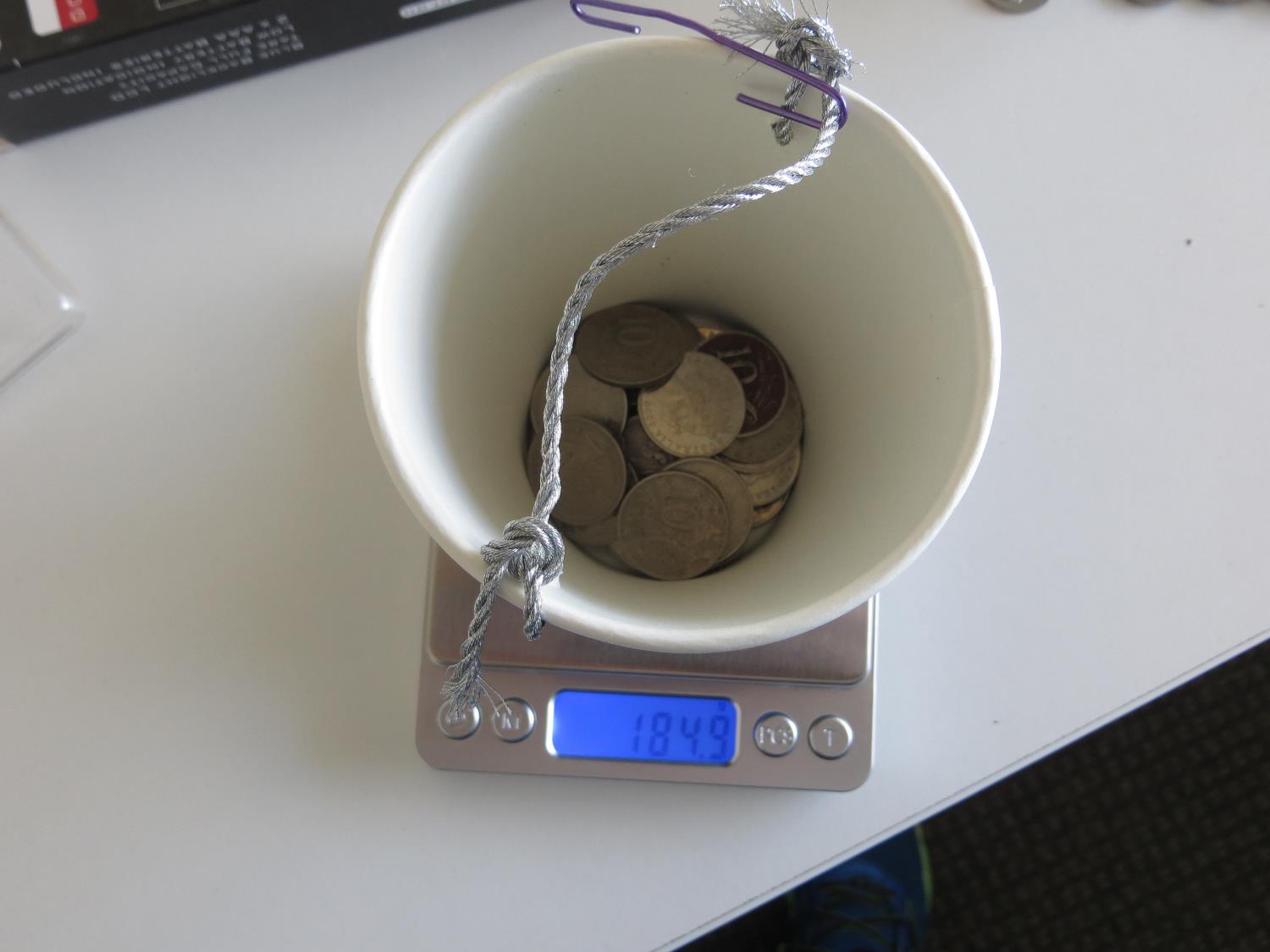 Each time you test the spaghetti find the mass of the cup and coins.
Record the measures.
Can you predict the mass a collection of strands will hold before snapping?
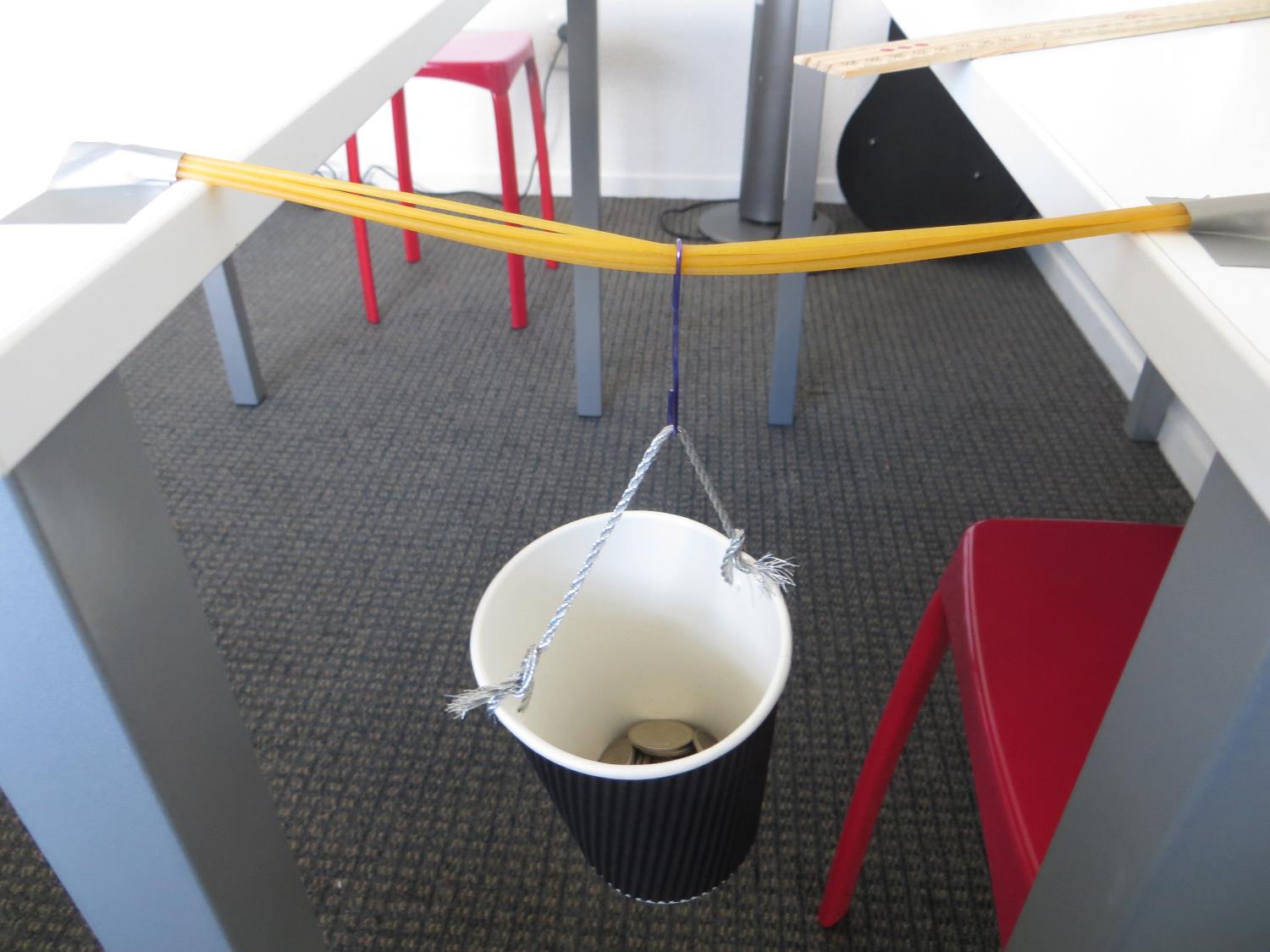 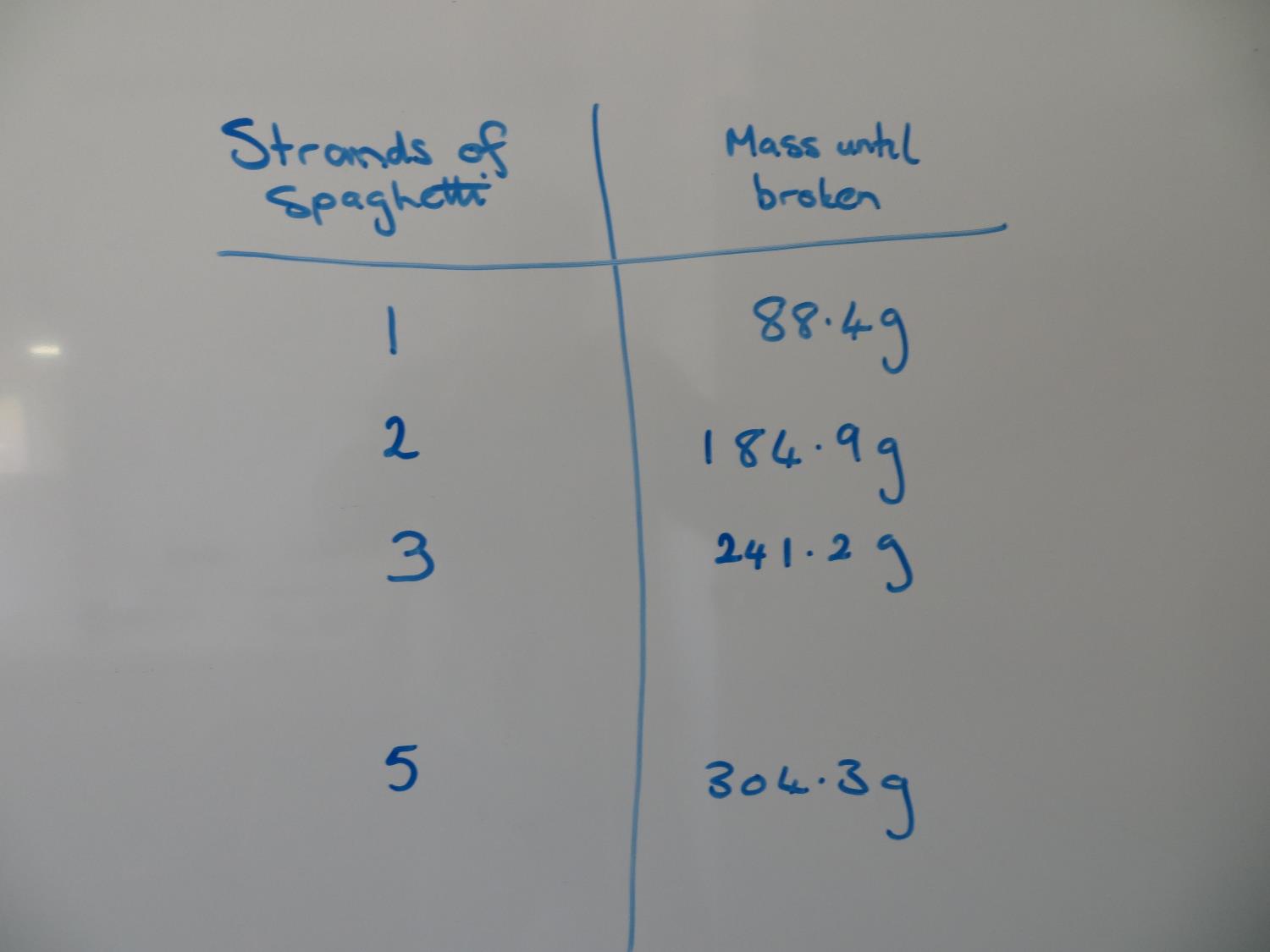 Organise your data in a table to look for patterns.
Is one test of each number of strands enough? Why?
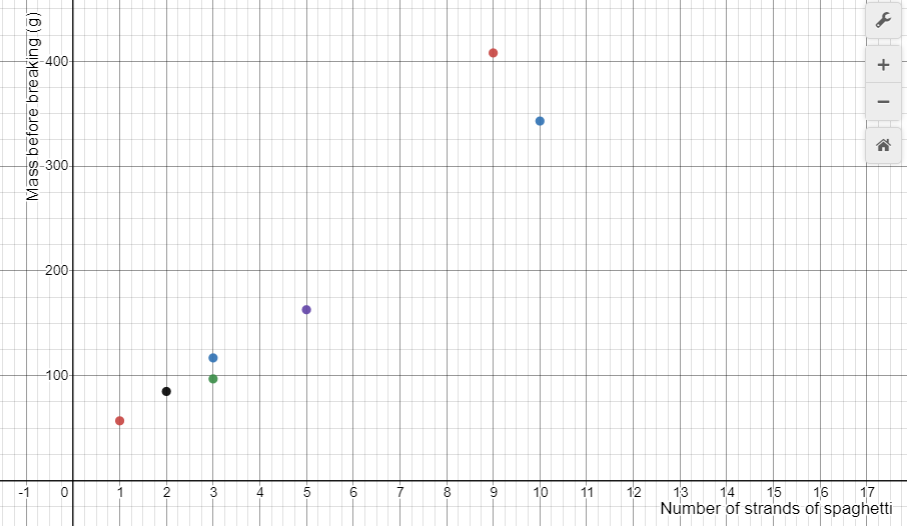 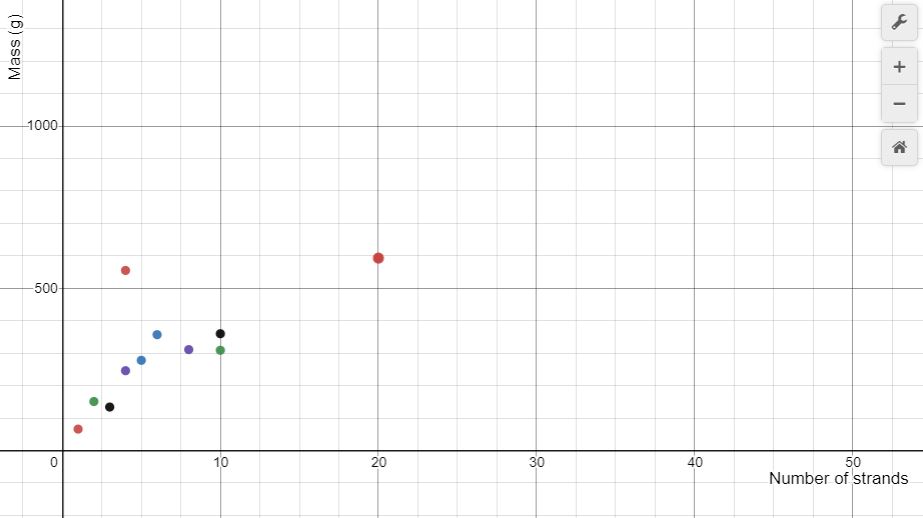